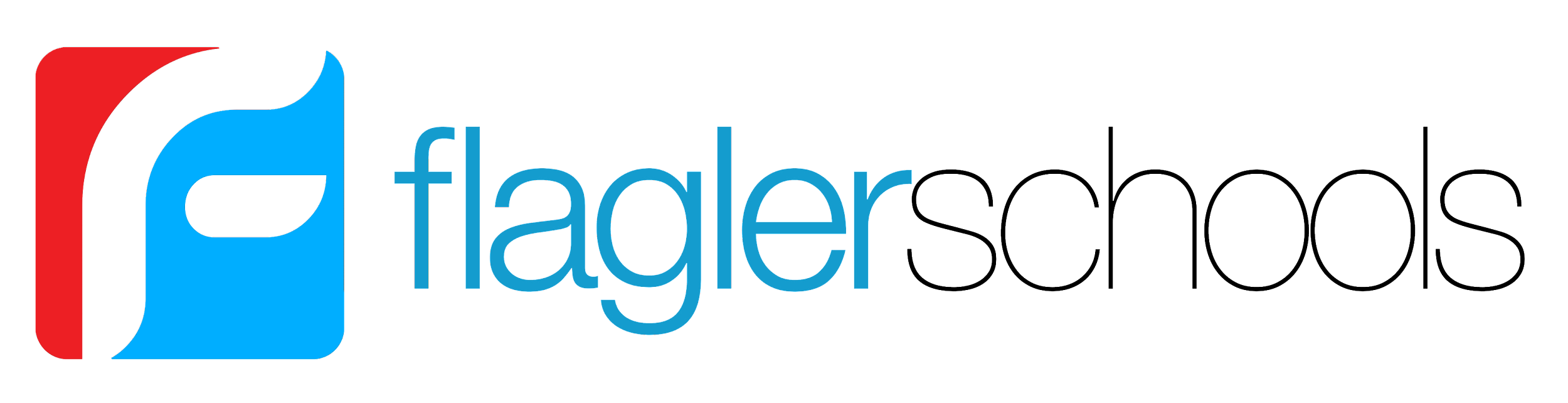 Welcome to the Senior 
Scholarship Informative
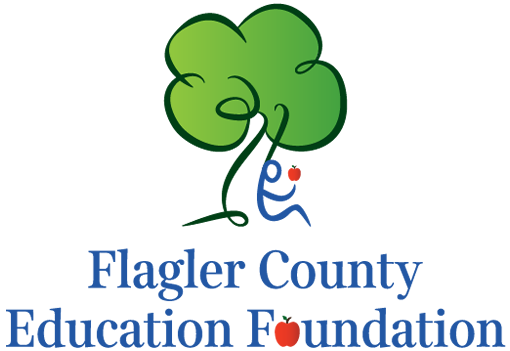 Samantha Adams
Asst. Director of Fund Development
Flagleredfoundation.org
adamss02@flaglerschools.com
(386)437-7526 x1126
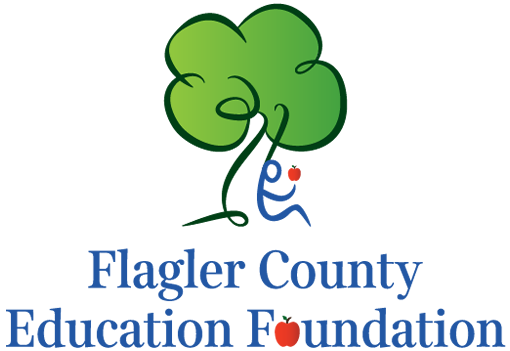 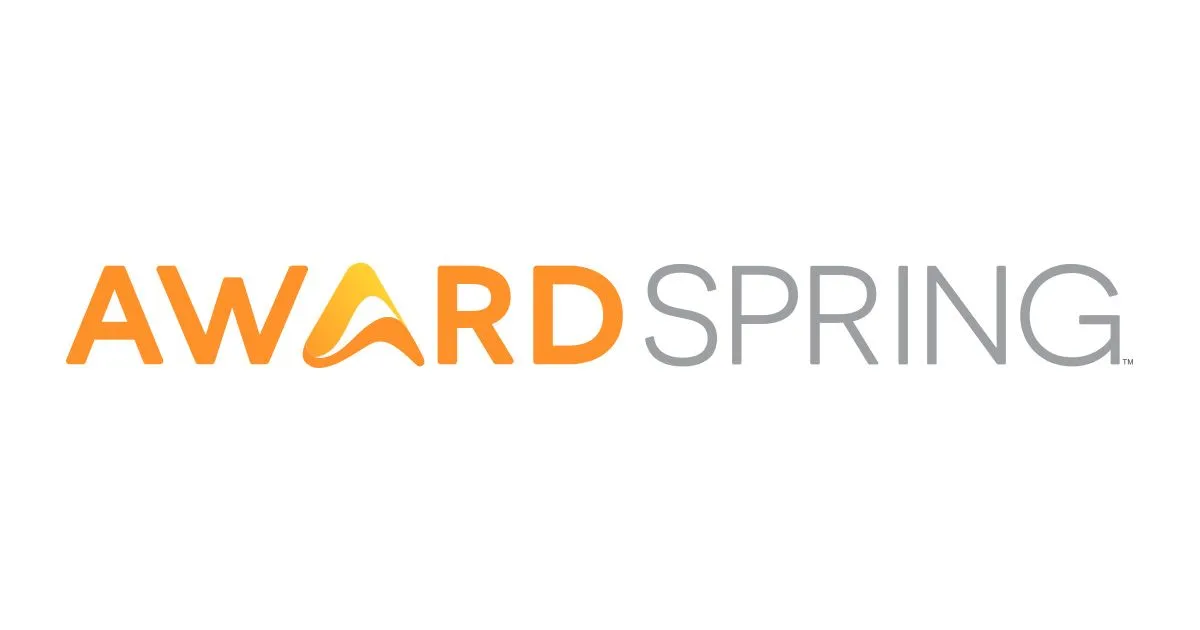 flaglerschools.awardspring.com
Use a personal email account when setting up your username and password. Not your Flagler School email account.
The application takes time to complete!  Please be sure you do not wait until the night before the deadline to start working on it.
Review available scholarships and requirements.
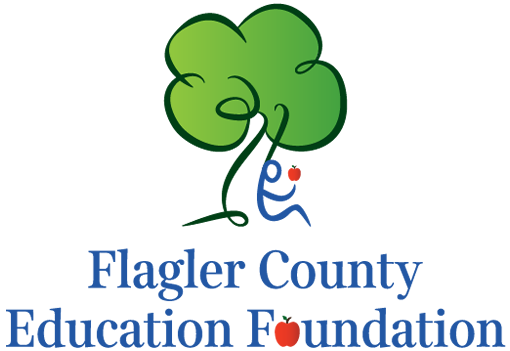 Decide who you will ask and make sure you have their email address

Send the request in a timely manner and let the person know what the scholarship deadline is

Ask multiple people
Letters of Recommendation
How to Inquire
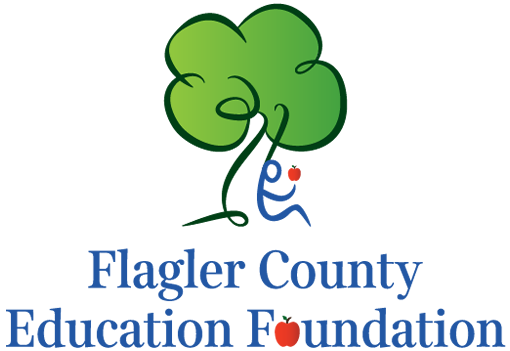 The ‘submit’ button will turn yellow once you have completed everything required

You will need a screenshot of your cumulative GPA

Only one application for multiple scholarships
Reminders
How to Submit
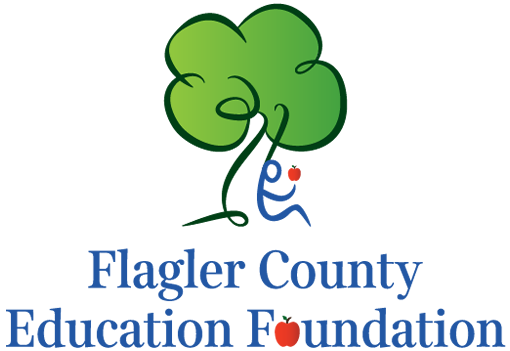 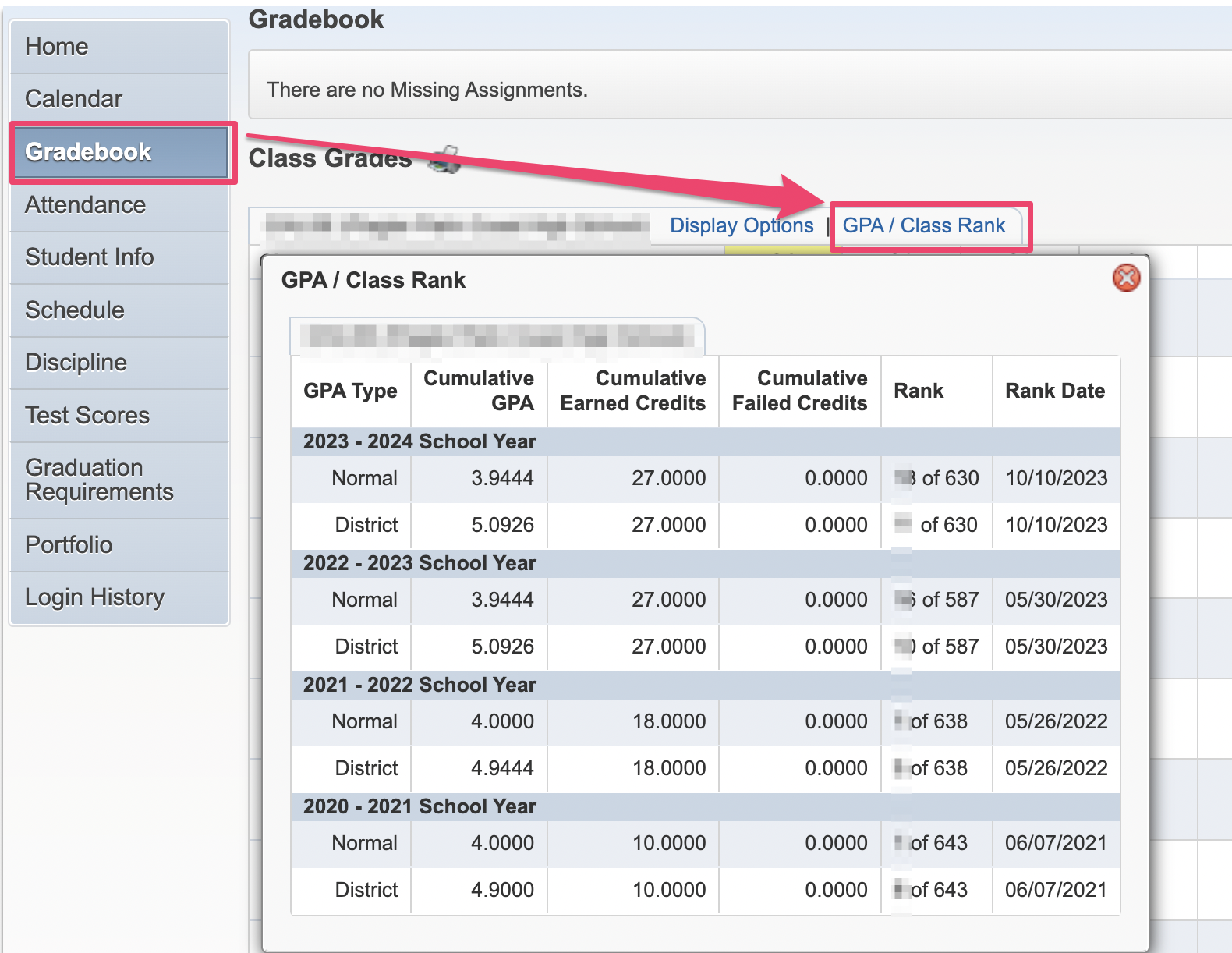 GPA/Rank
How to Submit
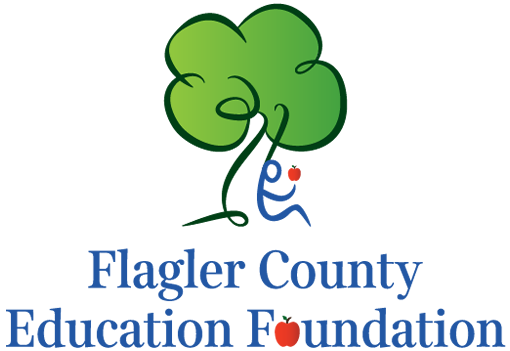 Senior Scholarship Program Timeline
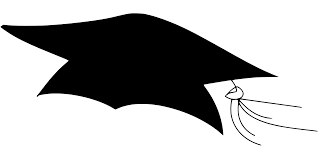 November 20, 2023  Online platform opens for students to apply
January 5, 2024  Online platform closes for student applications
January 12, 2024  Organizations start reviewing student applications
April 1, 2024  Invitations for Awards Ceremony distributed to students
May 7, 2024  Scholarship Celebration
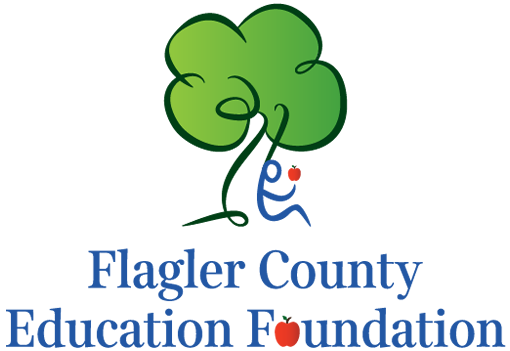 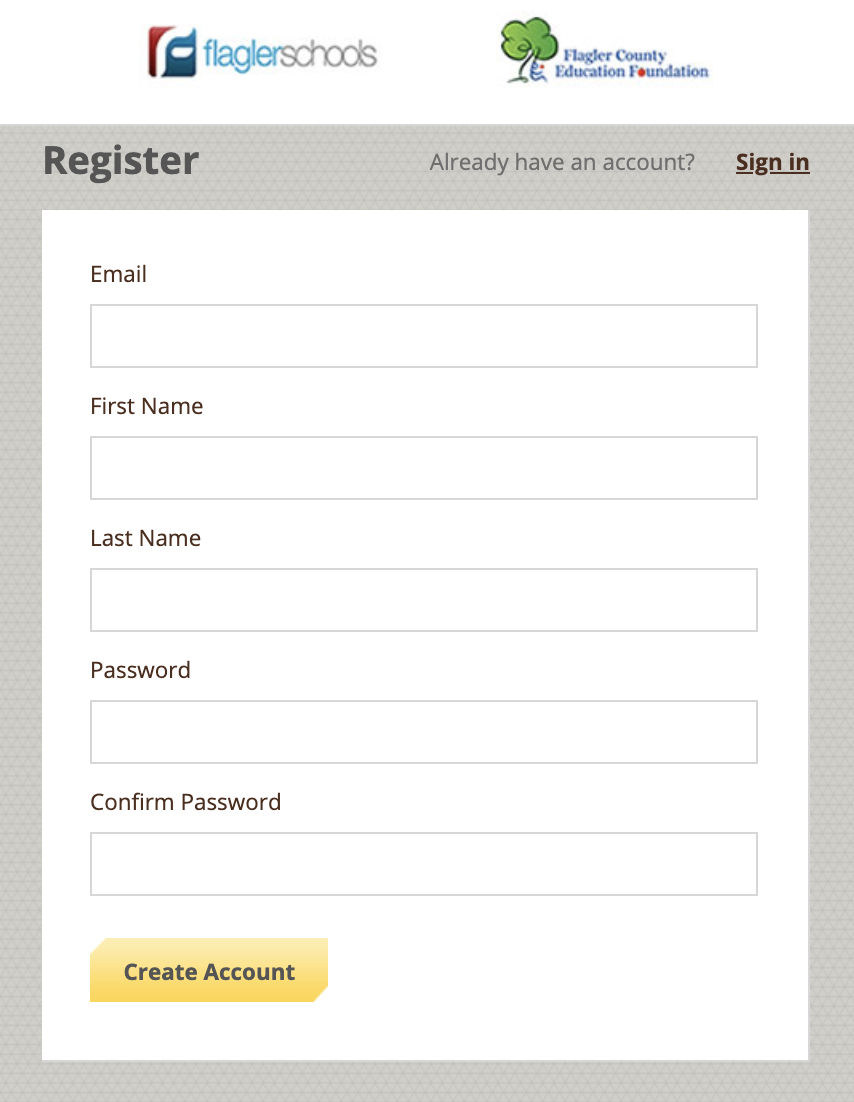 Register at flaglerschools.awardspring.com
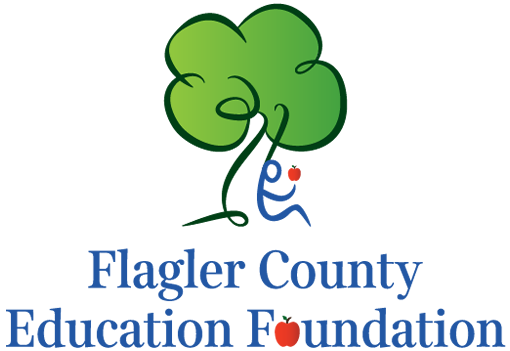 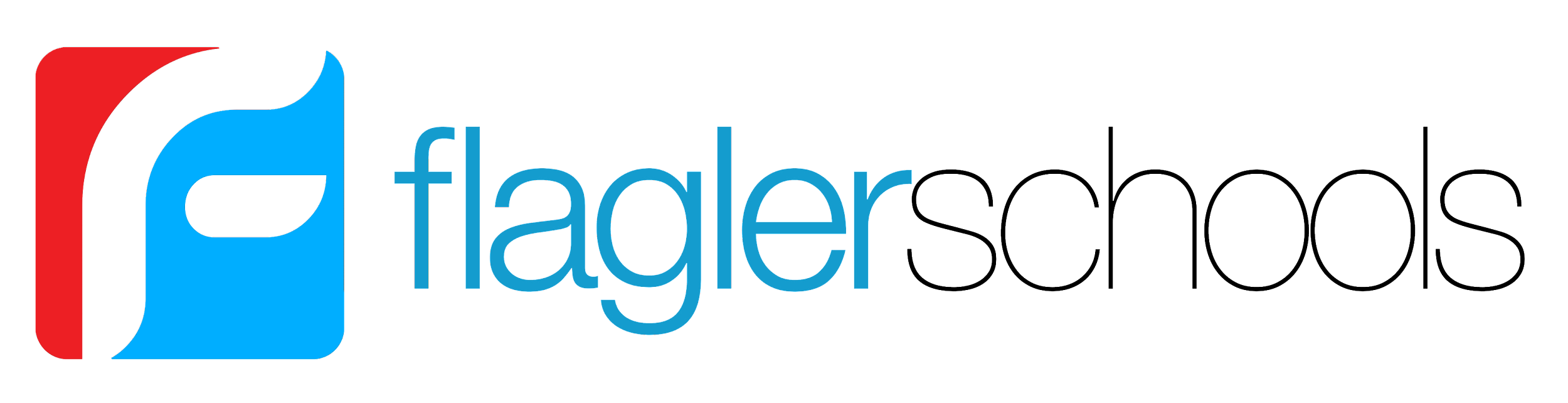 Questions?
Thank you all for coming!
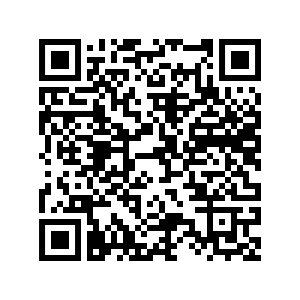 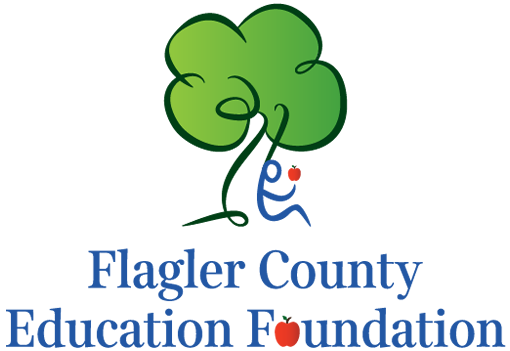